KARBOHİDRAT METABOLİZMASI-3
Prof. Dr. Fügen Aktan
Biyokimya ABD
Öğretim Üyesi
Glikojenoliz
Glikojen, alfa(1-4) glikozidik bağlarla glukoz ünitelerinin bağlanması ile oluşan bir polimerdir. Ayrıca, dallanma noktalarında (her 8-14 kalıntıda bir) alfa(1-6)bağları bulunur. 

Glikojenin, glukoz ya da glukoz 6-fosfata parçalanması glikojenoliz olarak ifadelendirilir.  Bu olay, çizgili kaslarda ve karaciğerde gerçekleşir. Kaslarda glikojen ATP üretimi için, karaciğerde ise, kan glukoz düzeyinin sürekliliği için glukoz rezervi olarak bulunur. Karaciğerde yemeklerden hemen sonra miktarı yükselir, sonra kan glukozunu desteklemek için düşer.
Glikojenoliz enzimleri
Glikojen fosforilaz
Dallanmayı bozan enzim
Fosfoglukomutaz
Glikojen fosforilaz, glikojende indirgen olmayan uçtaki  alfa(1-4) bağlarını parçalar ve sonuçta, glukoz 1-fosfat üniteleri açığa çıkar. 
Glikojen(n sayıda glukoz kalıntısı)+Pi--------glikojen(n-1 kalıntı)+ glukoz 1-fosfat

Enzim, glikojendeki alfa (1-4) bağlarını,(1-6) bağlanma noktalarına 4 glukoz kalıntısı kalana kadar parçalayabilir. Dolayısıyla, bu durum, ‘’ limit branch ‘’ olarak adlandırılır. Daha sonra, dallanmayı bozan enzimin görevi başlar.
Dallanmayı bozan enzim
Bu enzimin iki aktivitesi vardır. Transferaz (4-alfa-D-glukanotranferaz) (alfa-1-4 transglikozilaz) aktivitesi ile, limit daldaki 4 glukoz kalıntısından üçünü yanındaki bir başka dalın indirgen olmayan ucuna taşır.

Amilo(1-6) glikozidaz aktivitesi ile, glukoz verecek şekilde alfa (1-6) bağlarının hidrolizini katalizler.
Böylece glukoz 1-fosfat açığa çıkmış olur. Glukoz 1-fosfat, fosfoglukomutazla glukoz-6-fosfata dönüştürülür. Bu ürün, karaciğerde glikoliz ve pentozfosfat reaksiyonlarına girdiği gibi, defosforile olarak (glukoz 6-fosfatazla) kana salıverilir. Periferik dokularda ise, G-6-P glikolize uğrayarak,laktata (beyaz kaslarda) ya da CO2 ve suya (kırmızı kaslarda)parçalanır.
Glukoz-6-fosfataz
Kaslarda ve çoğu dokuda Glukoz-1-fosfatı glukoza parçalayan enzim yoktur. Karaciğerde ise, meydana gelen G-1-P, önce G-6-P’a dönüştürülür (fosfoglukomutaz) bu da glukoz-6-fosfataz ile glukoz ve ortofosfata(Pi) parçalanır. G-6-Pase çoğu dokuda yoktur bu nedenle G-6-P hücrede ATP üretimi için tutulur. Bu nedenle bu glukoz karaciğer için temel yakıt kaynağı değildir.
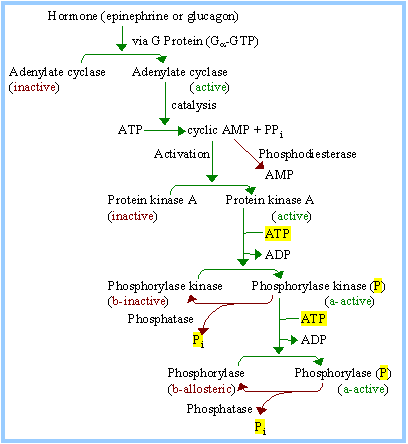 GLUKONEOGENEZ
GLİKOJENESİS
Karbohidratlarla ilgili anabolik yolaklar
Anabolik yolaklar genellikle oksidatif değil, redüktiftir. Genel olarak, anabolik yolaklarda, ATP, NADH/NADPH şeklindeki kimyasal enerji kullanılarak basit öncül moleküllerden hücre bileşenlerinin sentezi yapılır. Yıkım ve sentez reaksiyonlarında, bir çok ortak reaksiyon paylaşılmış olsa da; her metabolik yola özgü geri dönüşümsüz (irreversibl) reaksiyonlar vardır.
Tüm memelilerde, beyin ve sinir sisteminin yanısıra, eritrositler, testisler, renal medulla ve embriyonik dokular için tek ve ana yakıt kaynağı olarak kan glukozu kullanıldığından  glukoz biyosentezi şarttır. 

İnsan beyni tek başına günde 120 gramdan fazla glukoz kullanır.

       Glukoneogenez gereklidir.
Glukoneogenez, büyük ölçüde karaciğerde, az miktarda böbrek korteksinde gerçekleşir. Beyin, iskelet kasları ve kalpte ise çok çok azdır. Özellikle açlıkta ve yoğun eksersizde gerçekleşen endergonik bir reaksiyondur.

Glukoneogenez, şeker olmayan karbon substratlarından glukoz oluşumudur. 

piruvat, laktat, gliserol,oksalasetat,ve glikojenik amino asitlerden (alanin ve glutamin gibi)
Glukoneogenezde, açlıkta veya karbohidrat açlığında , piruvat ve oksalasetatın  ana kaynağı amino asit katabolizmasıdır. 

Kas proteinleri, bu amino asitleri desteklemek amacı ile parçalanır ve meydana gelen bu amino asitler özel şekilde karaciğere taşınır. 

Gliserol, yağ hücrelerinde triaçil gliserollerin  (TAG) hidrolizi ile meydana gelir.
Glukoneogenez, kavramsal olarak anaerobik glikolizin tersidir.

   Ancak, yolaklarda bazı farklılıklar vardır. Hem mitokondrial, hem de sitozolik enzimler kullanılır.
Gluconeogenesis:

2Pyruvate + 2NADH + 4H+ + 4ATP + 2GTP + 6H2O ------------glucose + 2NAD+ + 4ADP + 2GDP + 6Pi
Glukoneogenezle, glikoliz arasında farklı ve çok önemli 3 reaksiyon vardır.

Glukokinaz, fosfofruktokinaz, piruvat kinaz, geri dönüşümsüz reaksiyonları katalizlemektedir.

Bu enzimlerin yerini, mitokondride, piruvat karboksilaz(PC), mitokondri ve sitozolde fosfoenolpiruvat karboksikinaz ( PEPCK), sitozolde fruktoz 1-6 bifosfataz ( F1-6 BPase) ve yine sitozolde glukoz 6 fosfataz (G 6 Pase) almıştır.
Glukoneogenik yolakla piruvat glukoza çevrilir. Laktat önce piruvata ya da, oksalasetat, dihidroksi aseton fosfat gibi ara ürünlere dönüştürülmelidir.

    Aktif iskelet kaslarında glikoliz sonucu meydana gelen laktat, laktat dehidrogenazla pirüvata dönüştürülür. Amino asitlerin kaynağı, çizgili kaslardaki protein ve gliserolün kaynağı ise, yağ asidi hücrelerindeki triaçilgliseroldür. Gliserol glukoneogenez yolağına, dihidroksi aseton fosfat şeklinde girer.
Piruvat, PEP a iki basamakta çevrilir.

Pirüvat biyotin içeren bir mitokondri enzimi olan pirüvat karboksilazla (1. bay-pass) OAA a dönüştürülür. OAA, iki yolla mitokondriden sitozole taşınır. 1. mitokondrial malat dehidrogenazla malata indirgenir. Malat mitokondriyi terkeder(malat-aspartat mekiği ile) ve sitozolde aynı enzimle OAA a yukseltgenirken NADH+H oluşur. 

OAA sonra fosfoenolpirüvat (PEP) karboksikinazla PEP e çevrilir. 2. İnsanlarda, mitokondride PEPkarboksi kinazın katalizörlüğünde oluşan PEP in aynı zamanda  sitozole taşınması mümkündür. 

PEP karboksikinaz, Fruktoz 1-6 bifosfataz ve glukoz 6-fosfataz bay-pass reaksiyonlarını katalizler.
Piruvattan fosfoenol piruvatın oluşumu, piruvat karboksilaz ve fosfoenolpiruvat karboksikinazın katalizörlüğünde  önce piruvata ATP varlığında CO2 fiksasyonu ile oksalasetat meydana gelir, sonra oksalasetat, GTP varlığında PEP a dönüştürülür. Daha sonra, fruktoz 1-6 bifosfatın, fruktoz1-6 bifosfataz  katalizörlüğünde, hidrolizi ile, fruktoz 6-fosfat meydana gelir. Son by-pass reaksiyonu, glukoz 6-fosfatın ( glukoz 6-fosfataz ile)hidrolizidir.
CORİ DÖNGÜSÜ
Karaciğer glikojeni kan glukozunun normal seviyede tutulması için kana glukoz veren, kas glikojeni de kas kasılması için gerekli enerjiyi kolaylıkla sağlayan kaynaklardır. Kas çalışması neticesinde glikojenin yakılmasından meydana gelen laktik asit, karaciğere taşınır ve burada glikojene çevrilir. Kas hücreleri eksilen glikozlarını kandan alırlar. Karaciğer glikojeninden kan glikozunun, kan glikozundan kas glikojeninin, kas glikojeninden laktik asidin ve tekrar karaciğer glikojeninin teşekkülü bir siklus (devir) şeklindedir. Buna cori siklusu denir.
GLUKOZ-ALANİN DÖNGÜSÜ
Kaslardan alanin salıverildiğinde(periferik dokulardan karaciğere amino grubunu taşıyan temel amino asitlerden birisi) karaciğere gelen alanin amin grupları ayrılır ve karbon iskeletleri glukoneogeneze yönlendirilir.
Glukoz tek sayıda C atomu ihtiva eden 

yağ asitlerinden (YA---Propiyonil KoA---OAA---1/2 glukoz), 

gliserolden (gliserol---gliserol-3-P---DHAP---1/2 glukoz) 

fruktozdan da sentezlenir.
GLİKOJENEZ
Glikojen sentezi neredeyse, tüm hayvansal dokularda görülür. Ancak, karaciğer ve kaslarda glikojen sentezi çok fazladır. 

Glikojen karaciğerde glukozun depo şeklidir, diğer dokulara dağılmak üzere sentezlenir ve kolaylıkla kan glukozuna çevrilir. 

Kaslarda glikojenin yıkımından oluşan glukoz, glikoliz sayesinde kas kasılması için gerekli olan ATP yi oluşturur.Bir başka ifadeyle,kas glikojeni bu dokuda ATP sentezi için bir yakıt deposu olarak görev yaparken, karaciğer glikojeni, kan gl konsantrasyonunun korunmasında glukoz deposu olarak görev yapar.
Glikojen sentezi başlangıç maddesi gl-6-fosfattır. Daha sonra fosfoglukomutazla, G-6-P----- G1P 

UDP-glukoz pirofosforilazın etkisiyle, G1P + UTP ----UDP gl (glikojen biyosentezinde anahtar reaksiyondur). 

glikojen sentazla (aktif formu defosforile haldedir) UDP-glukoz--- glikojen. Enzim, UDP-glukozdaki glukozun, glikojen molekülünün indirgen olmayan ucuna transferini sağlar. Glikojen sentaz başlatıcı olarak, bir(alfa1-4) poliglukoz zincirine veya en az 8 gl molekülü bulunan bir glikojen dalına (glikojen core, primer) ihtiyaç duyar. Glikojen sentaz, glikojen molekülünün dallanma noktalarında bulunan alfa1-6 bağlarını sentezleyemez. 

Bu bağlar, amilo(1-4)----- (1-6) transglikozilaz yada glikozil (4-6) transferaz olarak adlandırılan glikojen dallanma enzimi ile oluşturulur.
Glikojen dallanma enzimi, en az 11 glukoz molekülü bulunan bir glikojen dalının indirgen olmayan ucundan 6-7 glukoz zinciri içeren bir terminal parçanın aynı veya başka bir glikojen molekülünün daha iç tarafında bulunan bir glukoz molekülünün 6.C undaki OH gurubuna transfer ederek yeni bir dal oluşmasını sağlar. Yeni dalın ucuna glikojen sentazla başka glukoz molekülleri bağlanabilir. 

Dallanmanın artması, glikojenin suda çözünürlüğünü artırdığı gibi, indirgen olmayan uçların sayısını da artırır. Böylece, glkojen sentaz ve glikojen fosforilazın bağlanma yerlerinin sayısı artar. 

Glikojen sentaz enziminin yeni glikojen molekülünü sentezleyebilmesi için gerekli olan primer, bağlanmaları katalize etmek üzere, aynı zamanda enzim görevi yapan glikojenin adı verilen bir proteindir.
Hormonal Kontrol
Karaciğerde glikojen sentezi ve yıkımı arasındaki denge- glikojen sentaz ve fosforilaz enzimleri- glukagon ve insülin ile kontrol edilir. Epinefrin de glukagon benzeri etki gösterir ancak, bunun hedefi öncelikli olarak kas hücreleridir.
KAYNAKÇA
Principles of Biochemistry, Voet DJ, Voet JG, Pratt CW, 3rd Ed. 2008, Wiley.
Lippincott's Illustrated Reviews Serisinden : Biyokimya 3. baskı, 2007, Seri Ed. Harvey RA, Chape PC, Çeviri ed.Engin Ulukaya,Nobel Tıp Kitapevi.